FTOF and CTOF Hardware, Calibration, Reconstruction, Simulation Software Status
Daniel S. Carman
Jefferson Laboratory
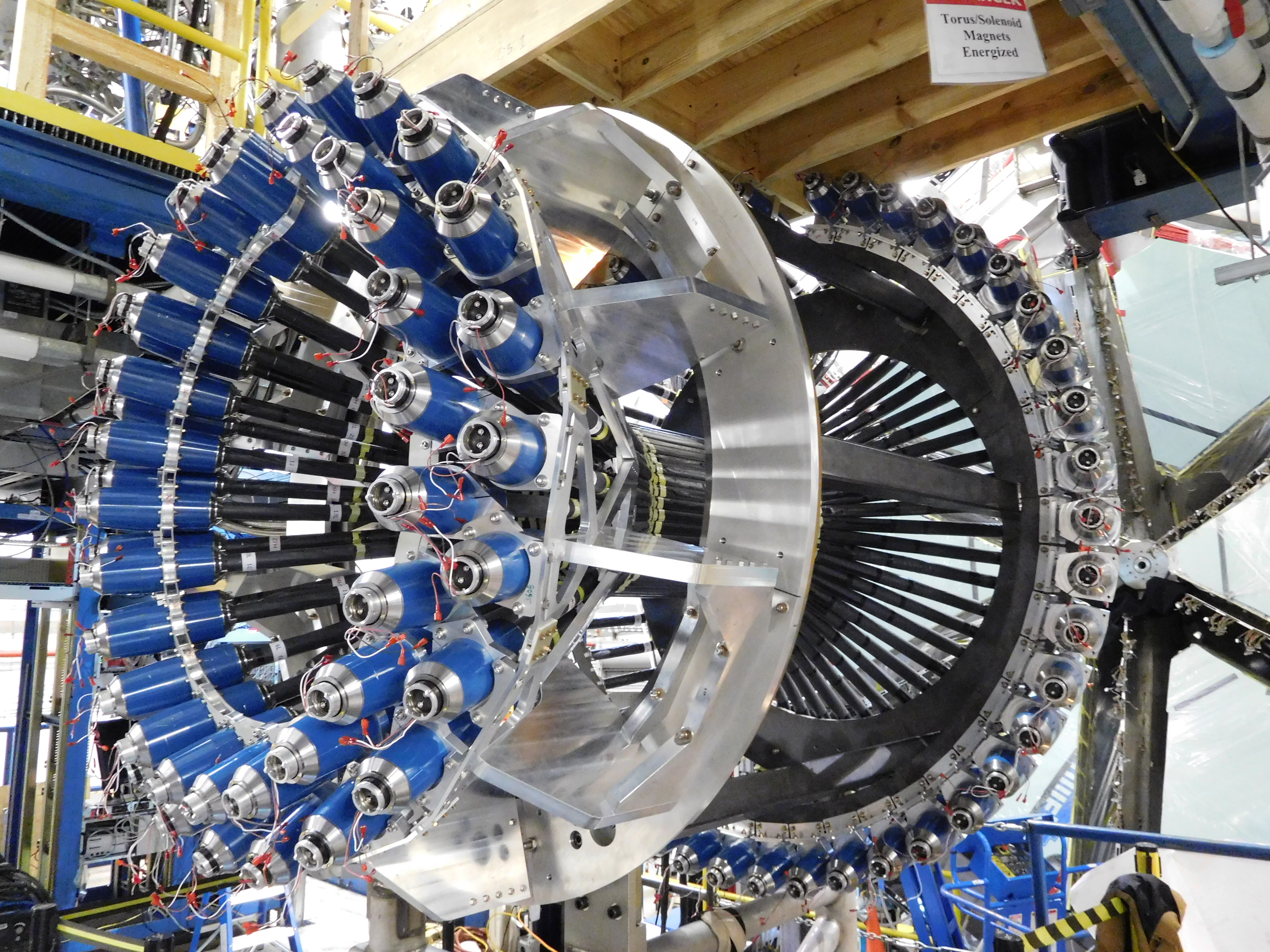 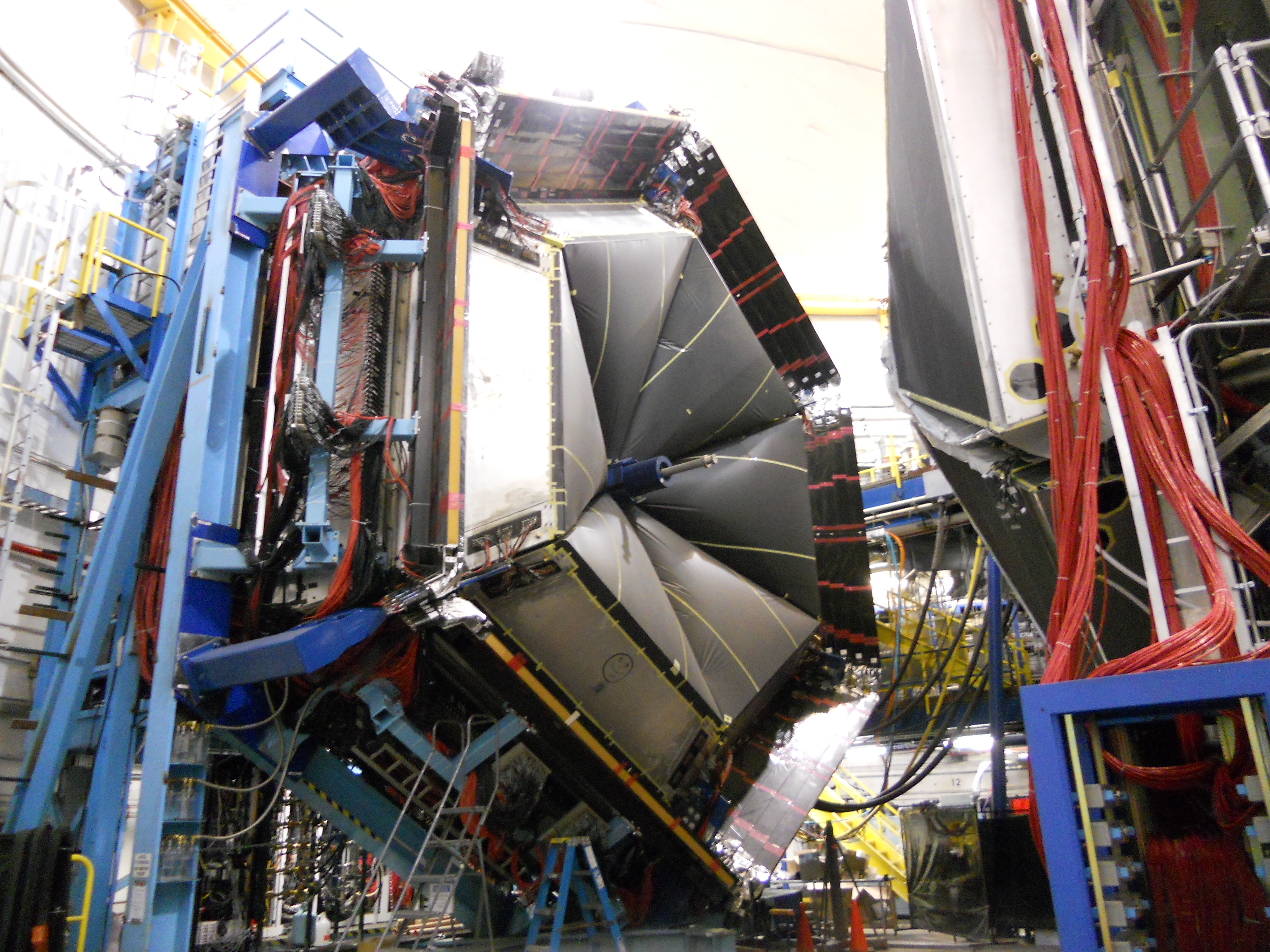 FTOF KPP Hardware Status
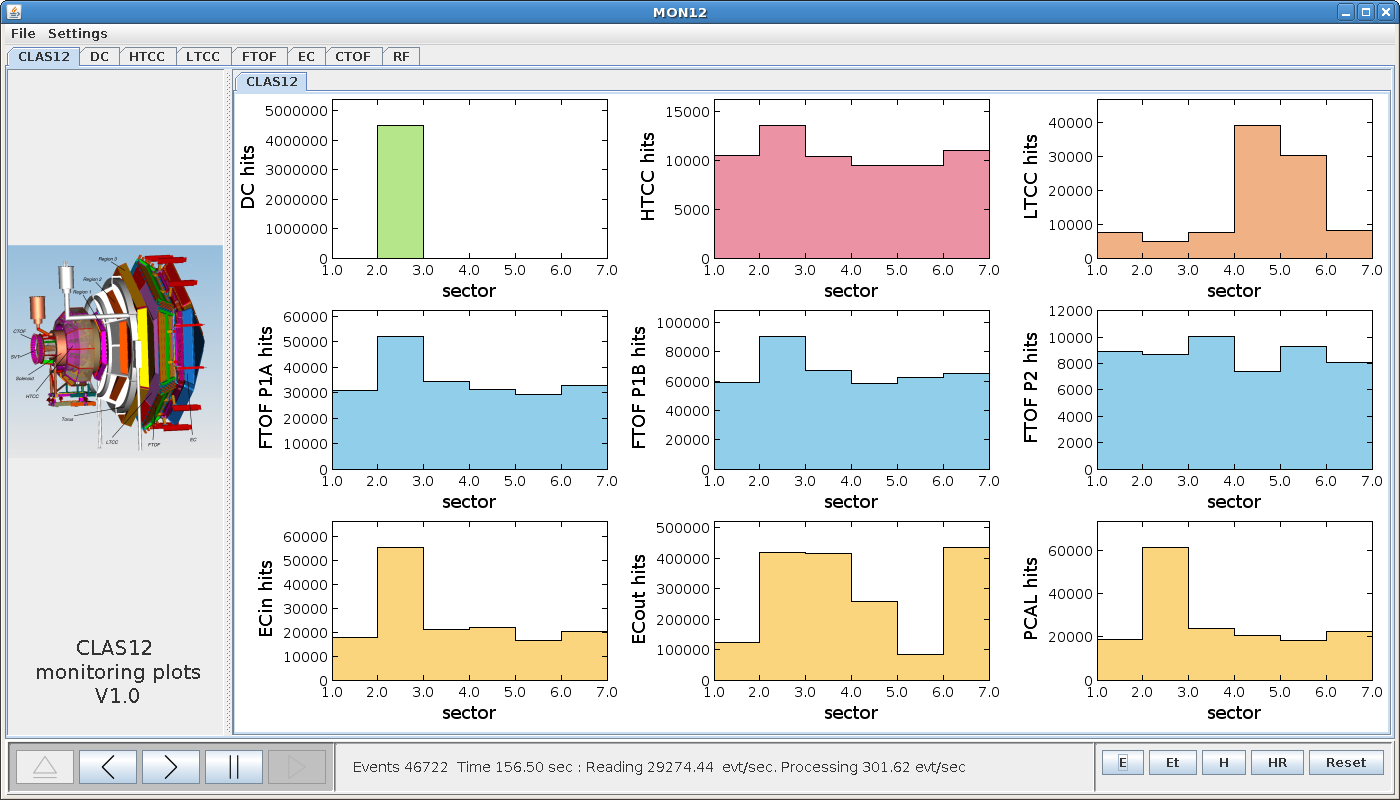 MON12 System Monitor
Issue with missing TDCs in S3 for KPP run due to missing clock signal
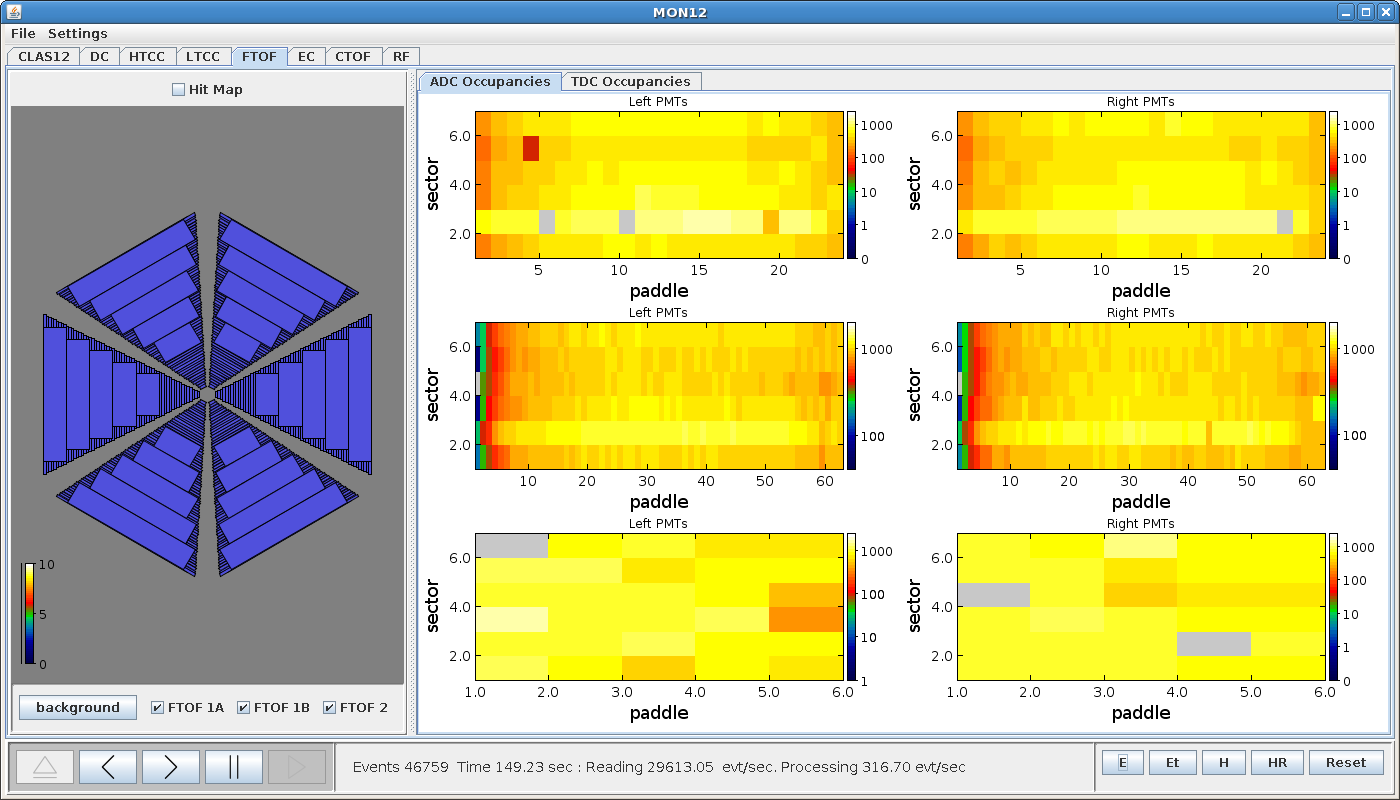 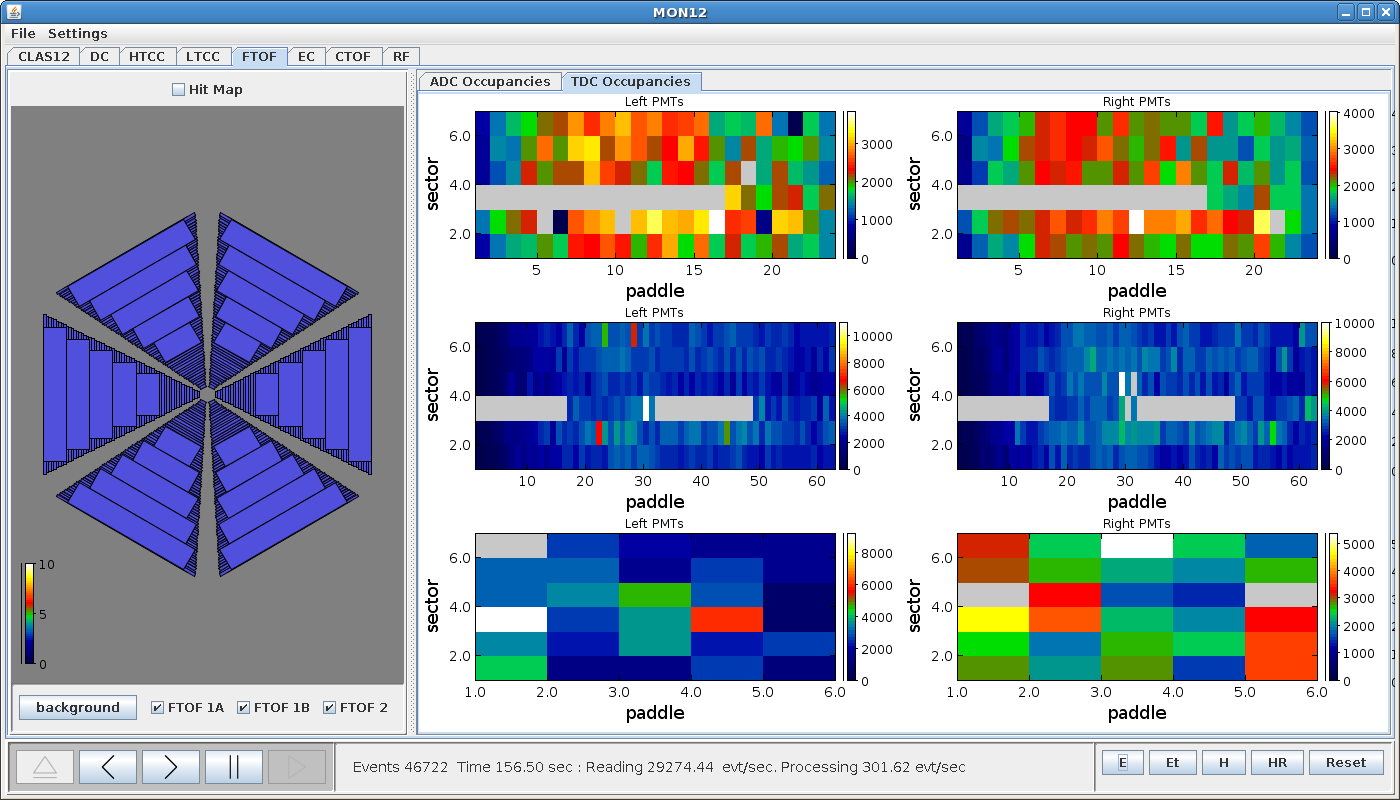 Raffaella De Vita
FTOF KPP Hardware Status
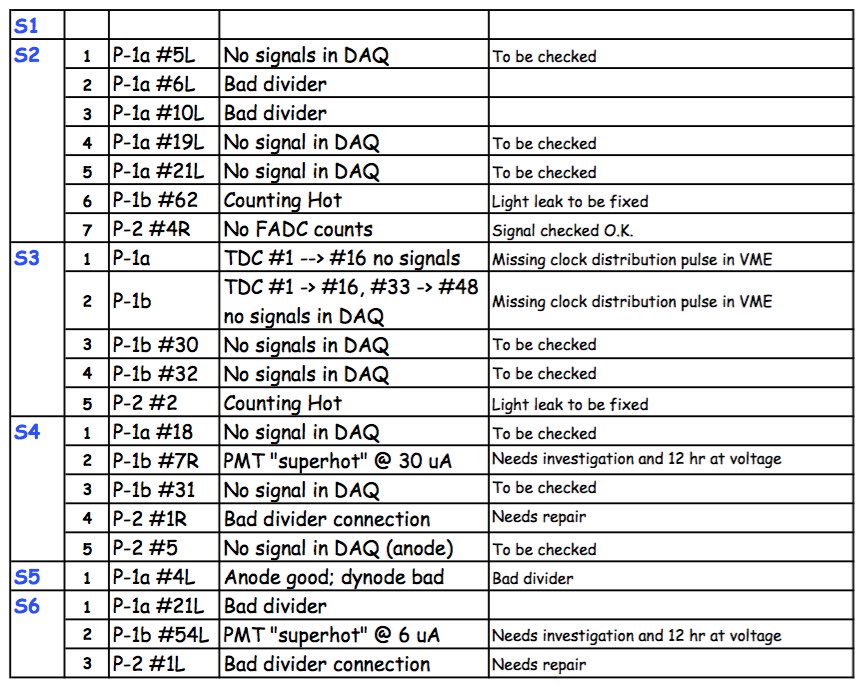 Hardware Monitoring Tool
Mode1 pulse display
 ADC / TDC display
 FADC pedestals
FTOFMON
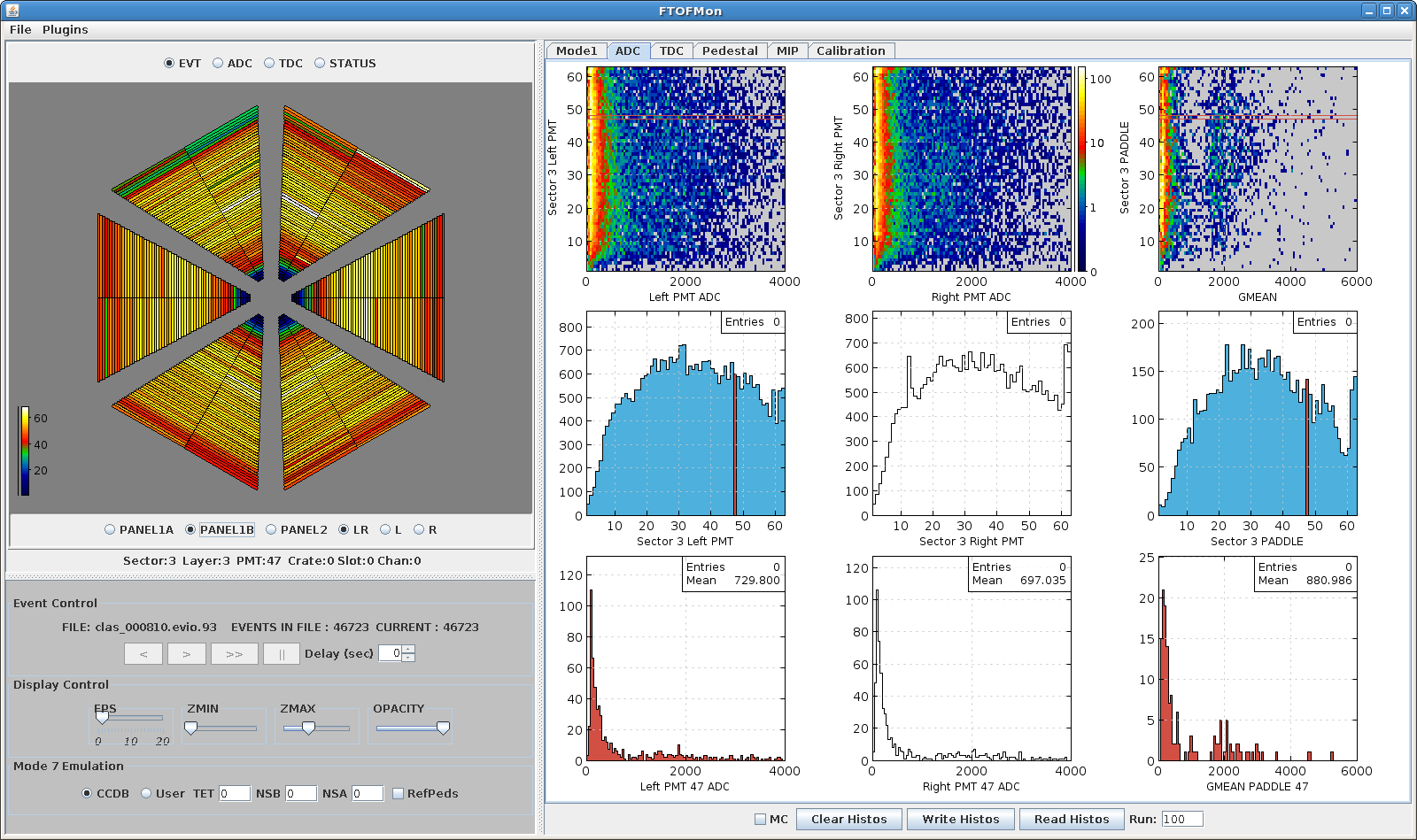 Cole Smith
CTOF KPP Hardware Status
ADC
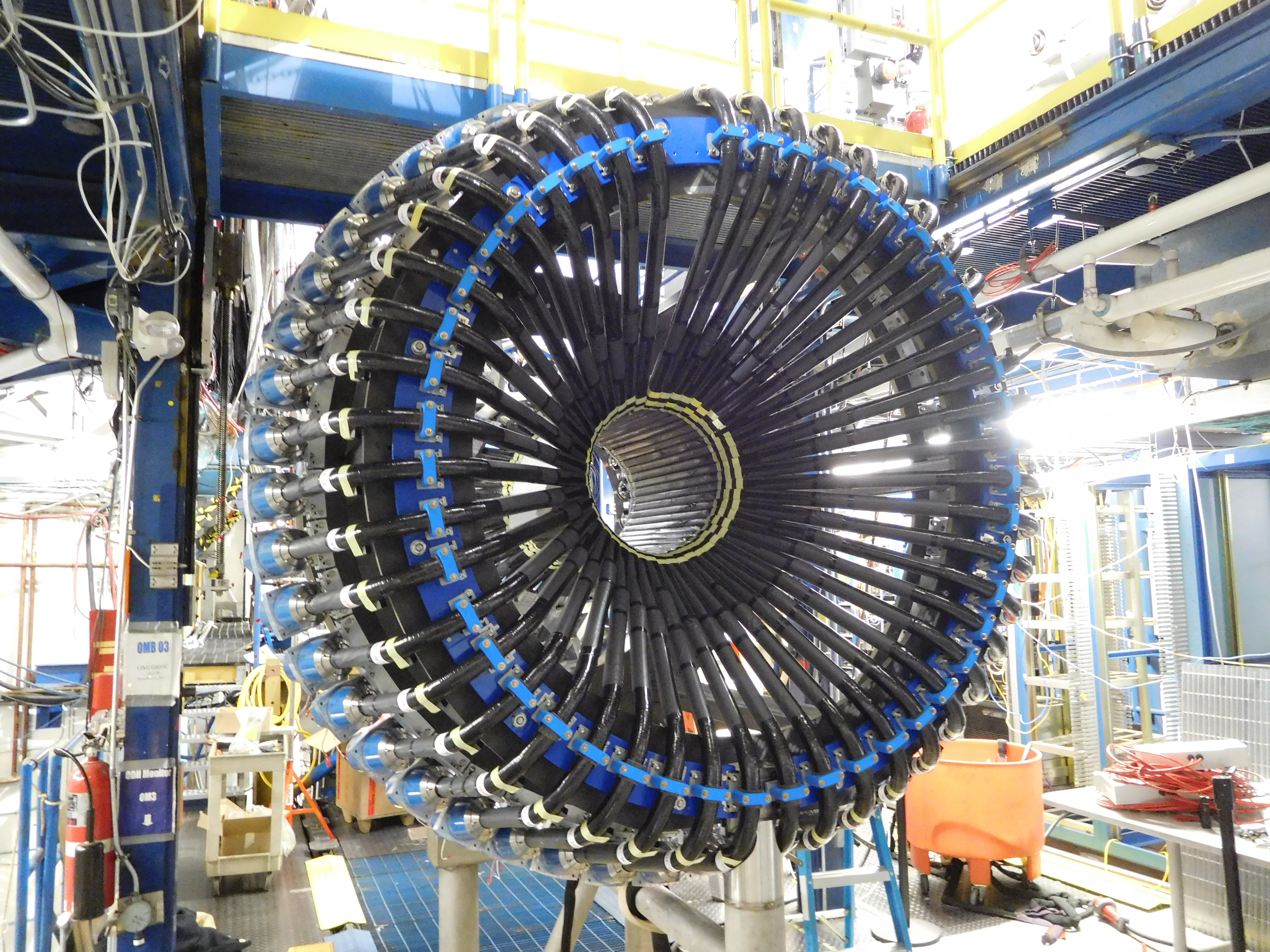 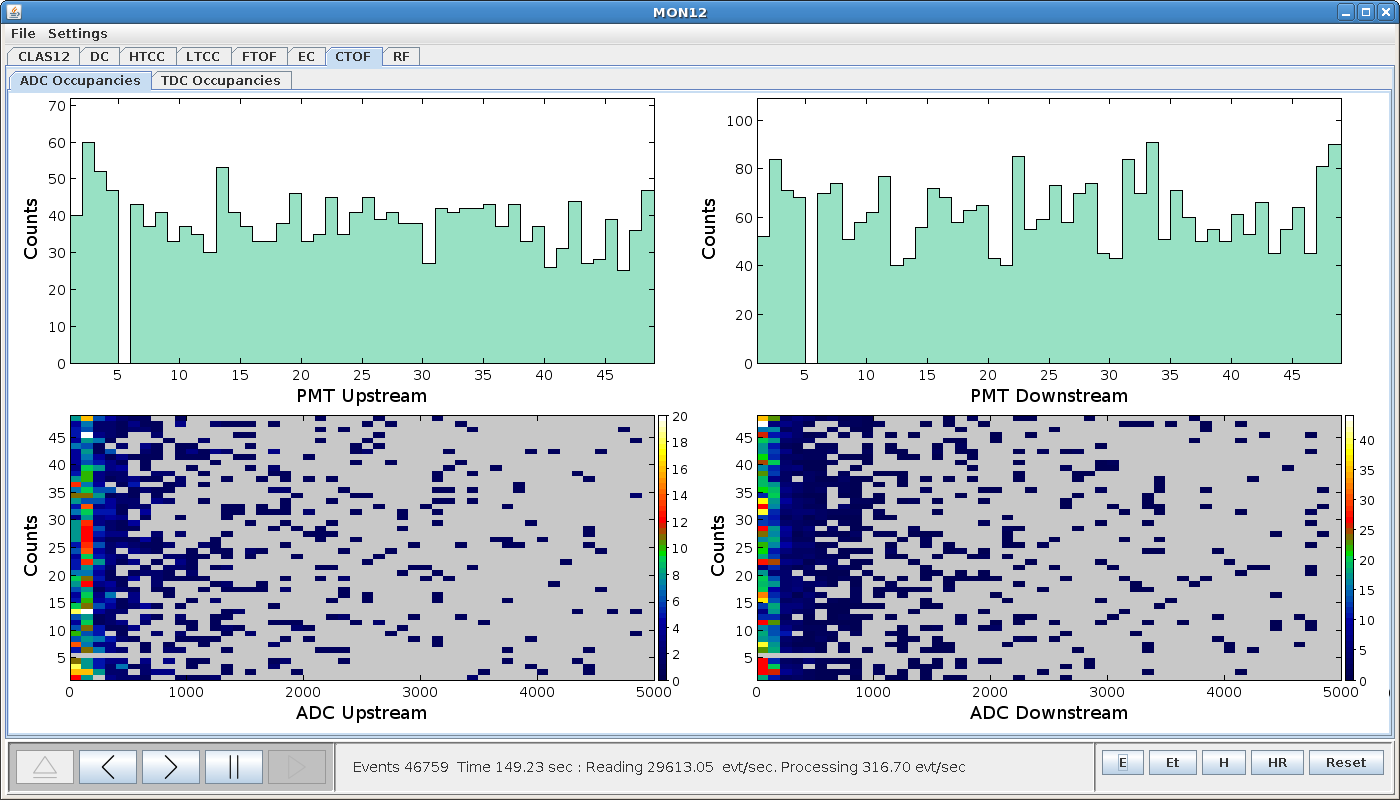 TDC
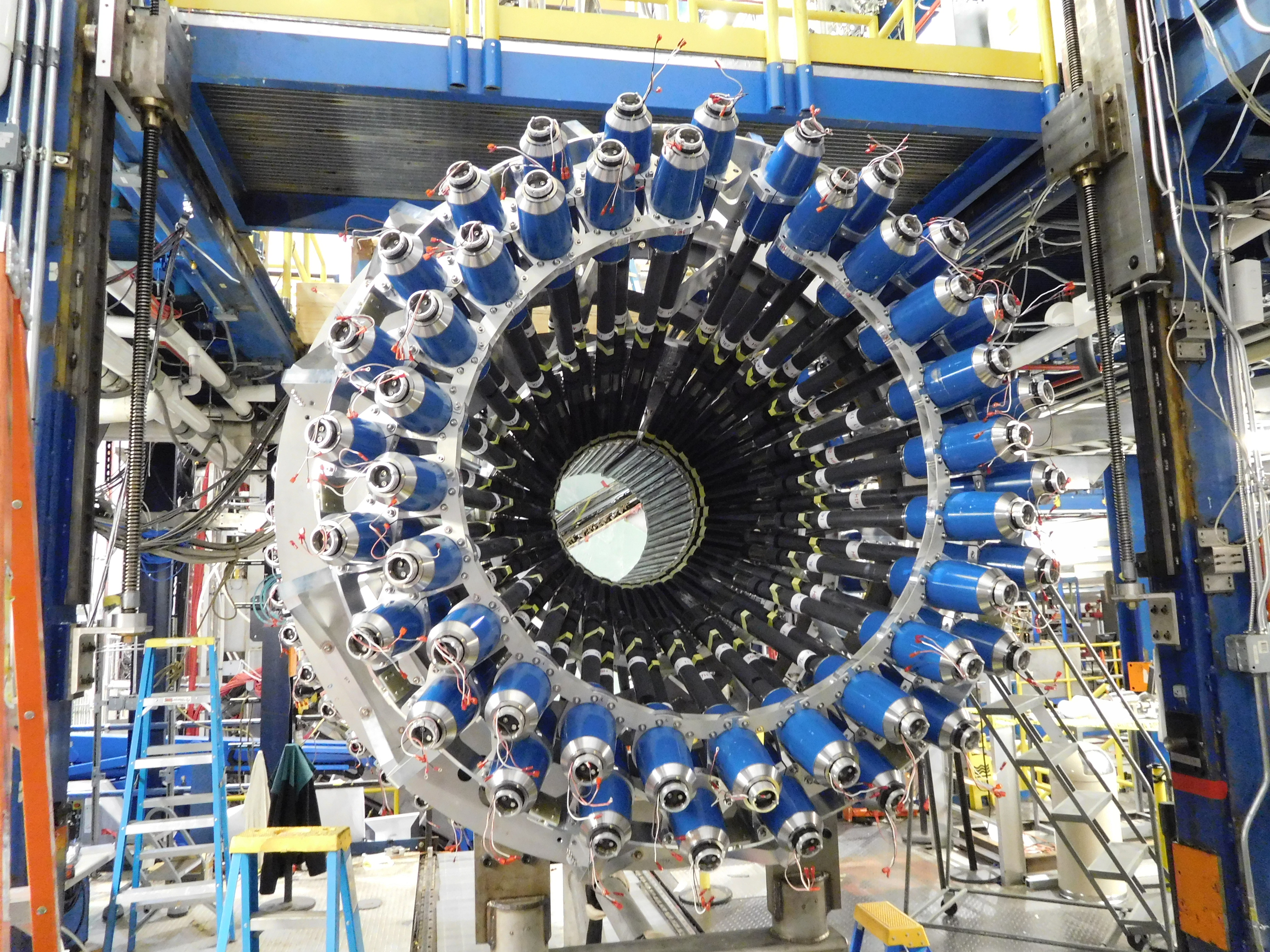 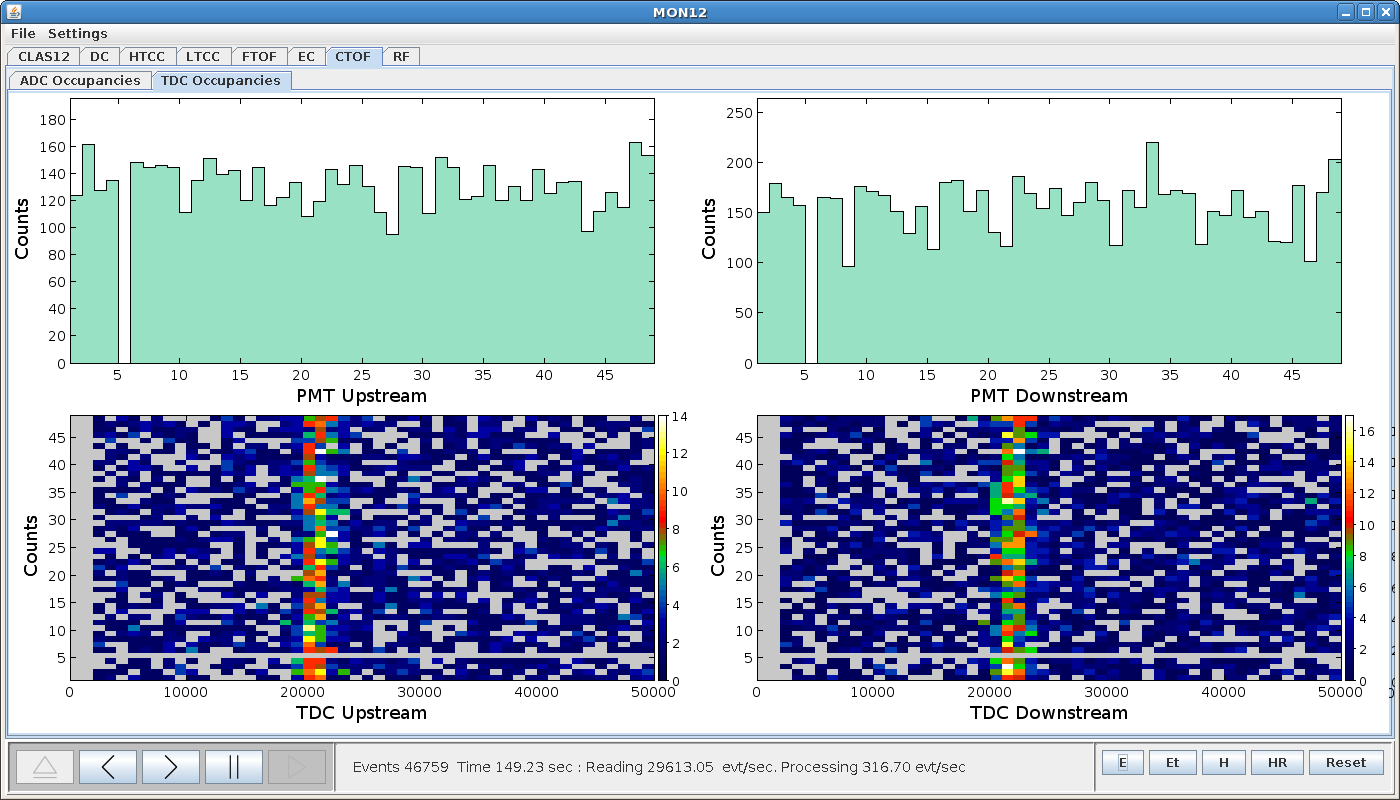 FTOF Calibration Sequence
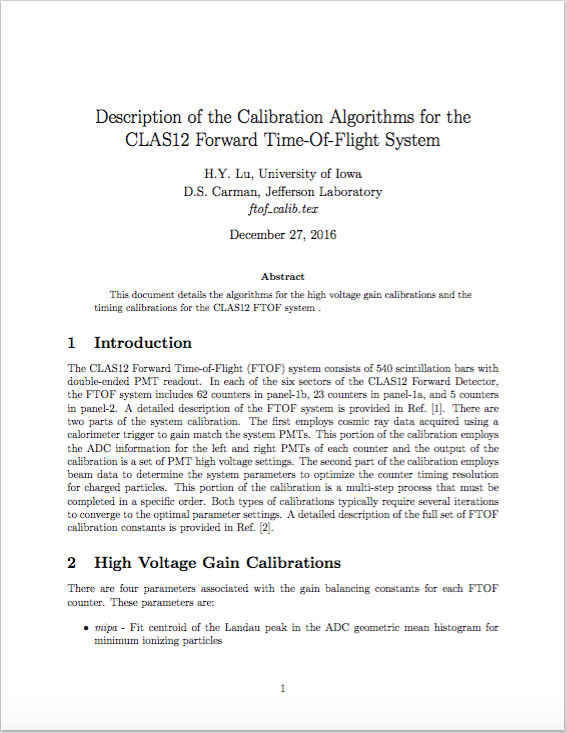 Nominal assumption is that for each counter both PMTs have good ADC and TDC values 
– code will ultimately be able to complete calibrations for a subset of hardware failures
Calibration Suites
FTOF Calibration Suite
java-based, modular suites based on CLAS12 common tools APIs
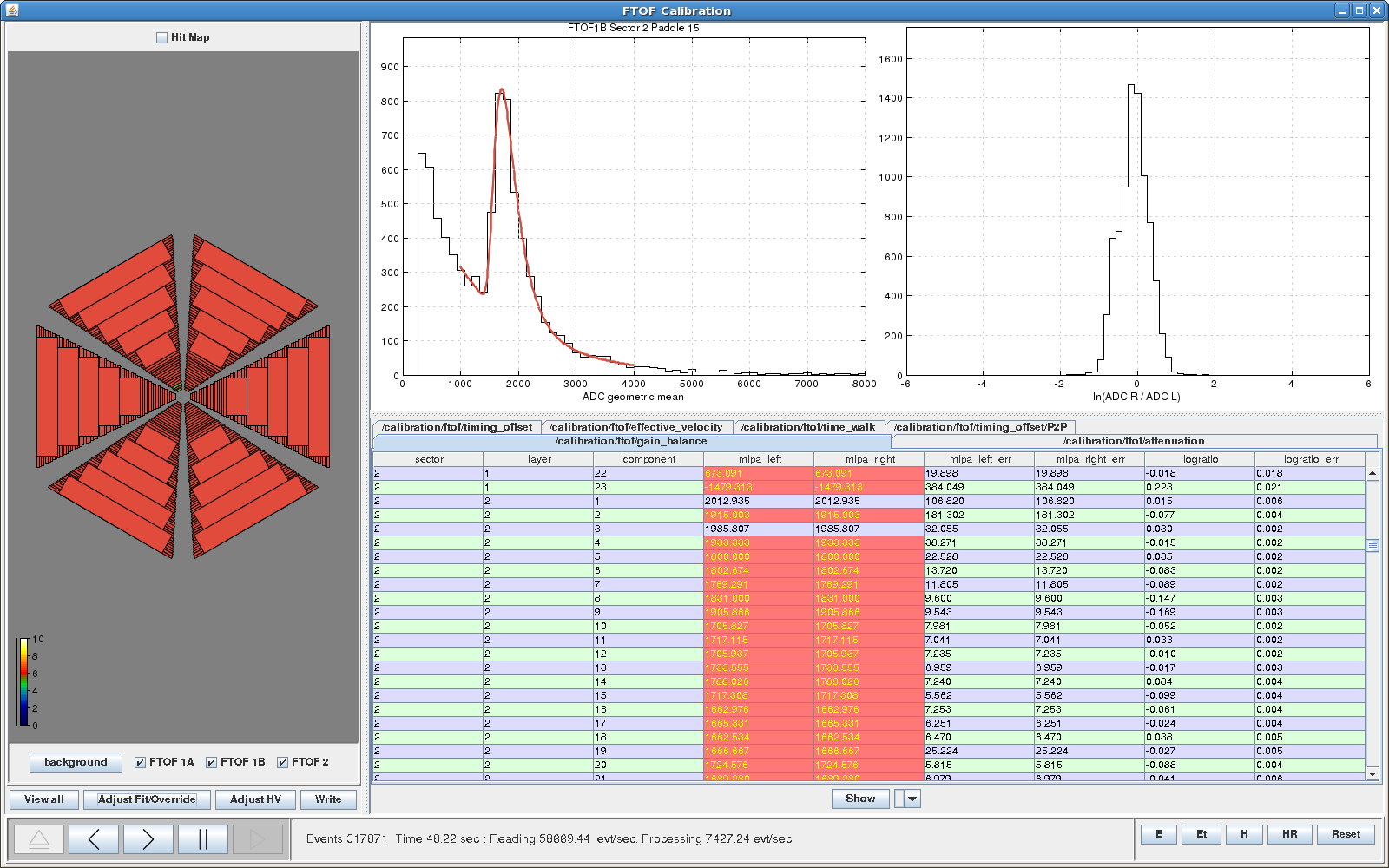 CTOF Calibration Suite
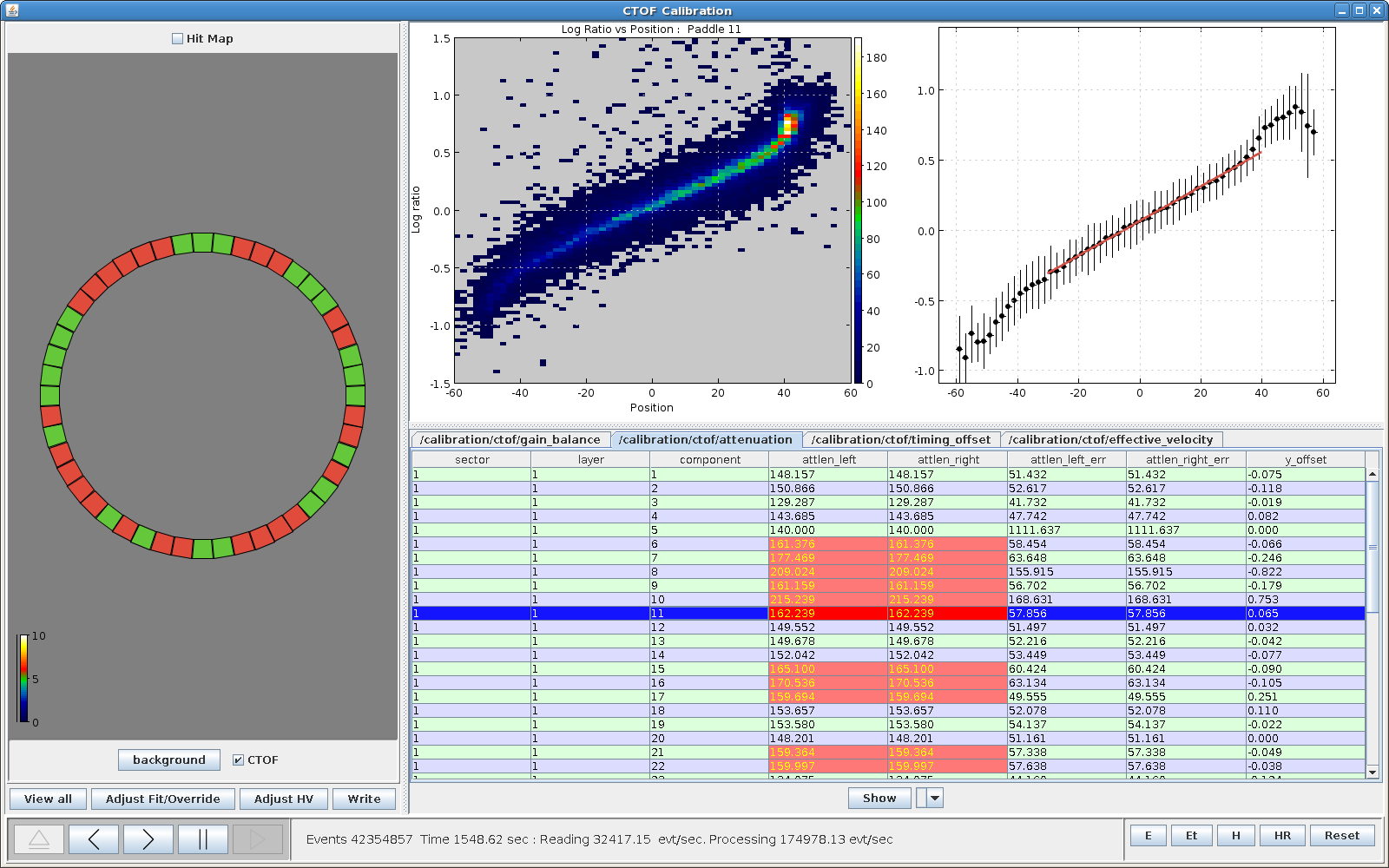 Louise Clark, Haiyun Lu
FTOF Gain Calibration
panel-1b
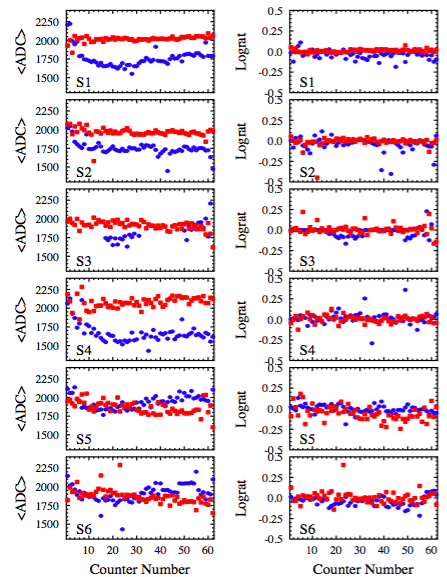 For each counter fit ADC geometric mean and ADC log ratio distributions
use to determine HV settings to gain balance the two PMTs and to position the minimum ionizing particle peak in a specific ADC channel
use for the energy loss calibration in the reconstruction code
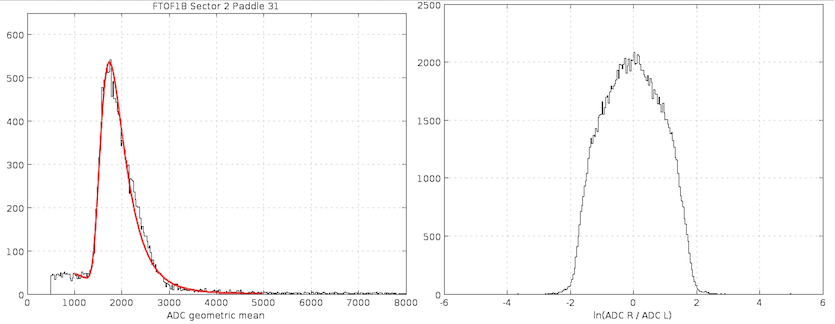 cosmic data; KPP data
FTOF PMT Timing Difference
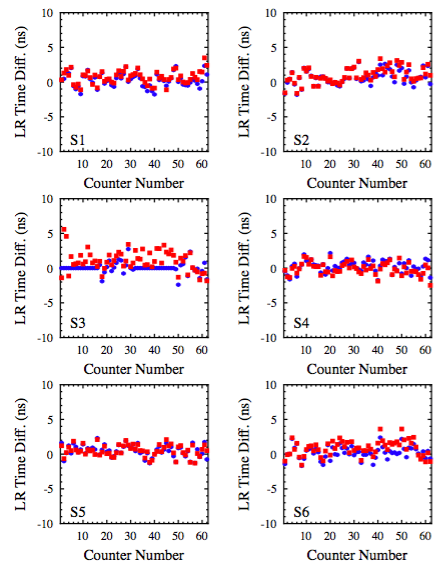 panel-1b
Center counter PMT time difference distributions about zero to account for differences in PMT transit times and signal propagation times
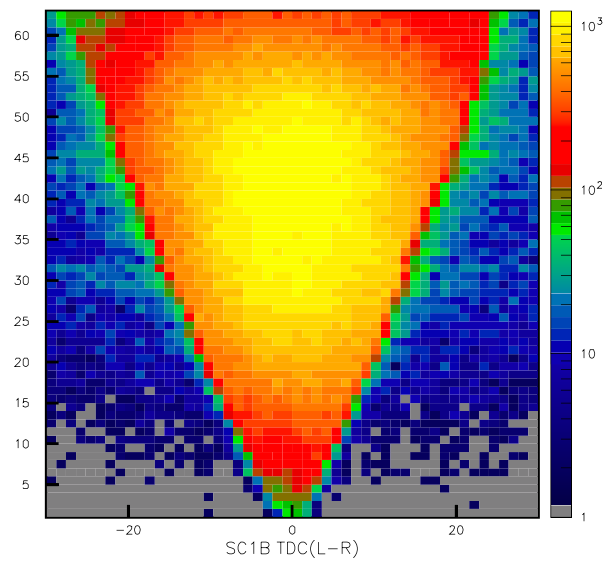 cosmic data; KPP data
Attenuation Length
panel-1b
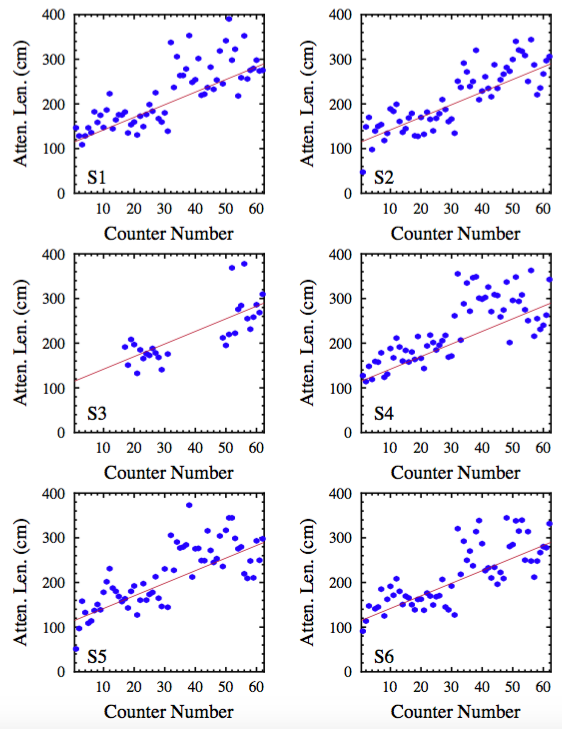 Use correlation of coordinate and ADC information to determine attenuation length of light for each counter
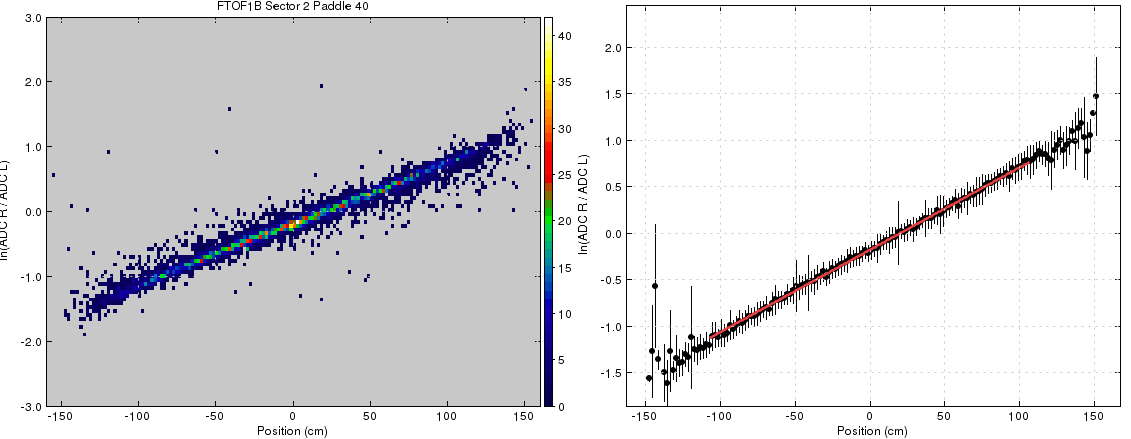 cosmic data; KPP data
Effective Velocity
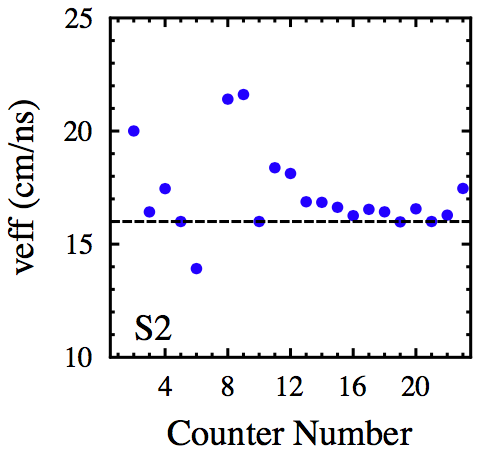 panel-1a
Match hit coordinate from FTOF to hit coordinate from DC tracking to find veff, the effective speed of light propagation in the scintillation bar
coorDC = 0.5 (tL – tR) veff
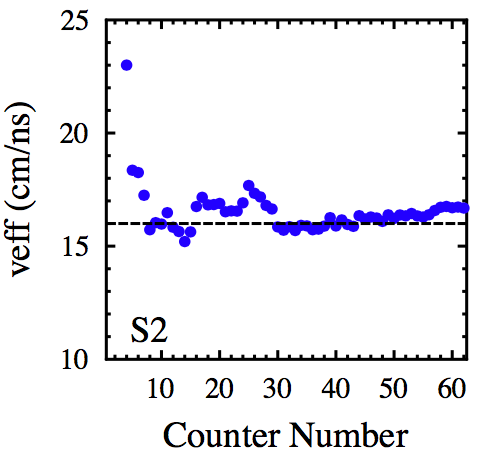 panel-1b
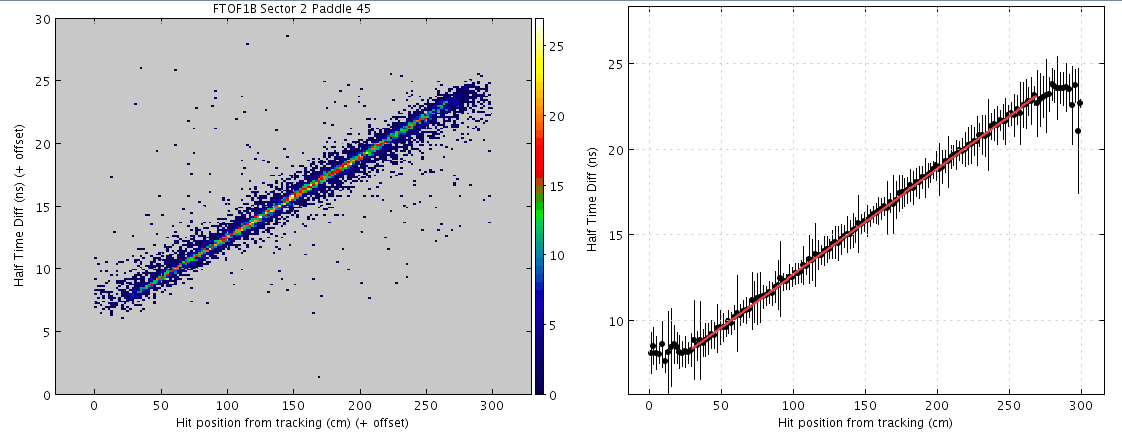 KPP data
Time-Walk Correction
The FTOF system uses leading-edge discriminators for the readout
t=f(ADC) as pulses of different amplitude cross LED threshold at different times
(“time-walk”)
Time-walk functional uses RF time as the reference: 
tres = tFTOF – L/b – tRF
Fit tres vs. ADCL,R  with function:
 l/ADCm
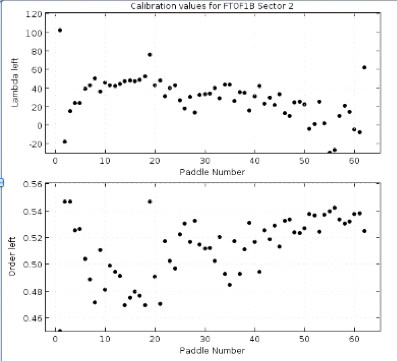 l
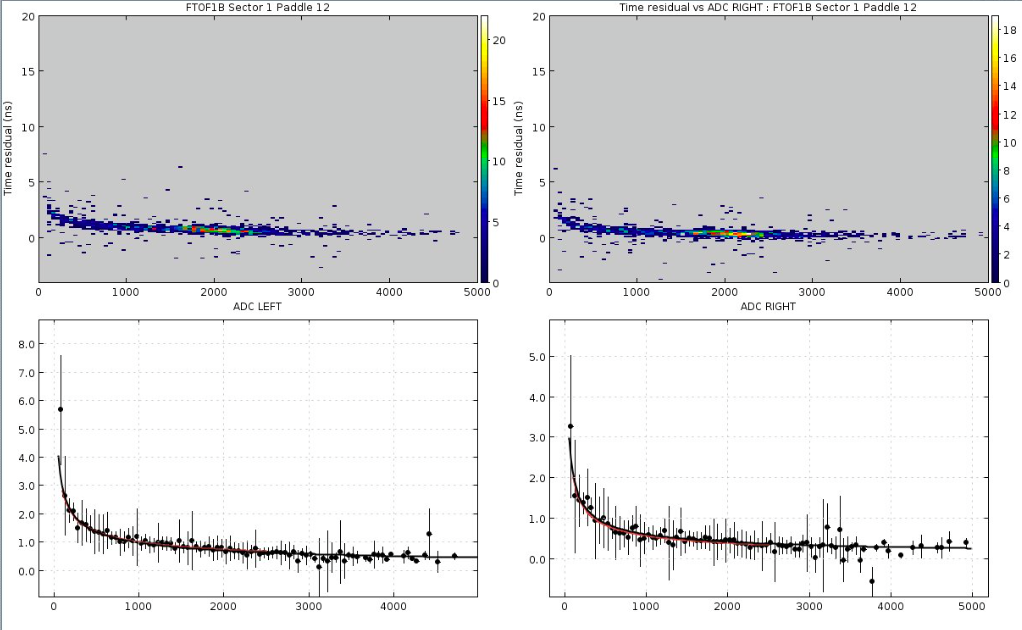 m
KPP data
Time-Walk Correction
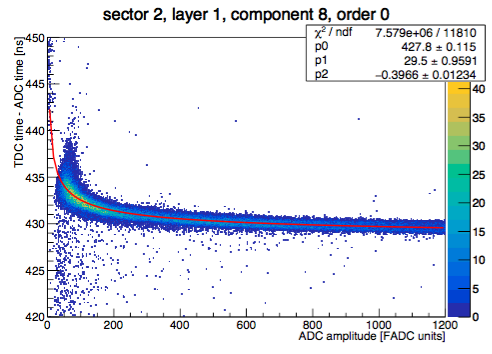 An alternative approach to time-walk corrections is to determine calibration parameters that do not depend on the RF or on DC tracking information
Compare the TDC time to the time derived from fitting the leading edge of the flash ADC pulse
Work is underway to compare the two time-walk algorithms and to better understand the systematics
The FADC timing resolution still needs to be improved to be able to employ this approach for corrections
KPP data
Determine time-walk parameters from the residual:
tres = tTDC – tFADC
Fit tres vs. ADCL,R  with function:
 l/ADCm
Raffaella De Vita, Andrey Kim
Paddle-to-Paddle Correction
Determine initial RF offset for the FTOF system:
For each FTOF paddle compute:
Select electrons or pions with b~1
DRF = tRF – (teFTOF – Le/b)
This leaves 2.004 ns ambiguity as beam bucket associated with the event is unknown
<DRF> = mod(DRF, 2.004 ns)
t1FTOF = t0FTOF + <DRF>
Determine relative time offsets among paddles:
Use exclusive e-p+/- concidences to link times of all counters across the system
Dtv = tev – tpv
P2P = max bin # Dtv * 2.004 ns
t2FTOF = t1FTOF - P2P
e
p
Algorithm now being developed/tested
Raffaella De Vita, Ralf Gothe
Paddle-to-Paddle Correction
RF Offset
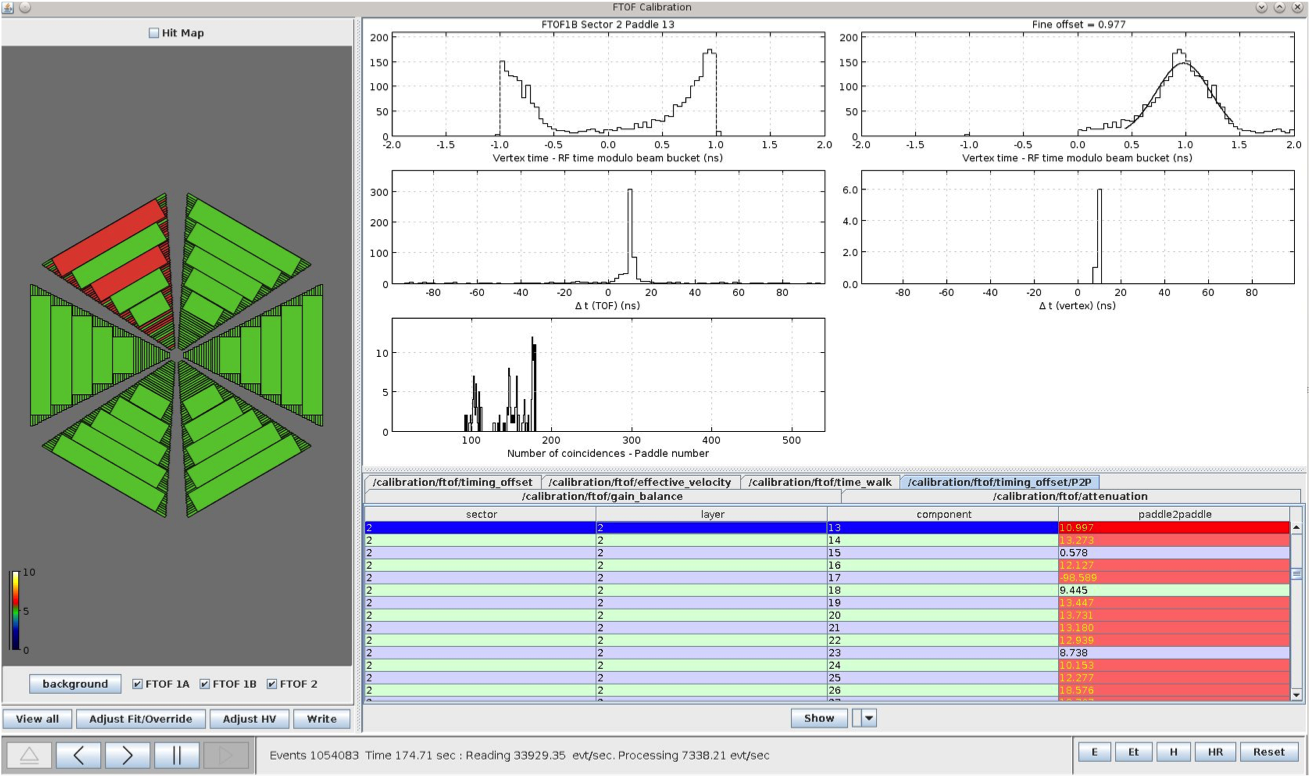 P2P Offset
Coincidence statistics
Reconstruction Software
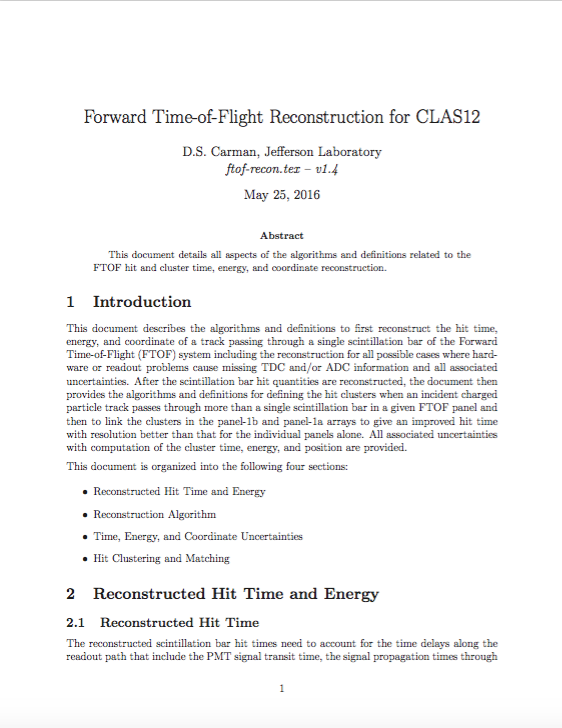 TOF reconstruction code determines:
 hit times (tL, tR, <t>)
 hit coordinates (x)
 deposited energies (EL, ER, <Edep>)
 associated time, coordinate, and energy uncertainties
 performs hit clustering and matching
 combines hit times from panel-1a and panel-1b
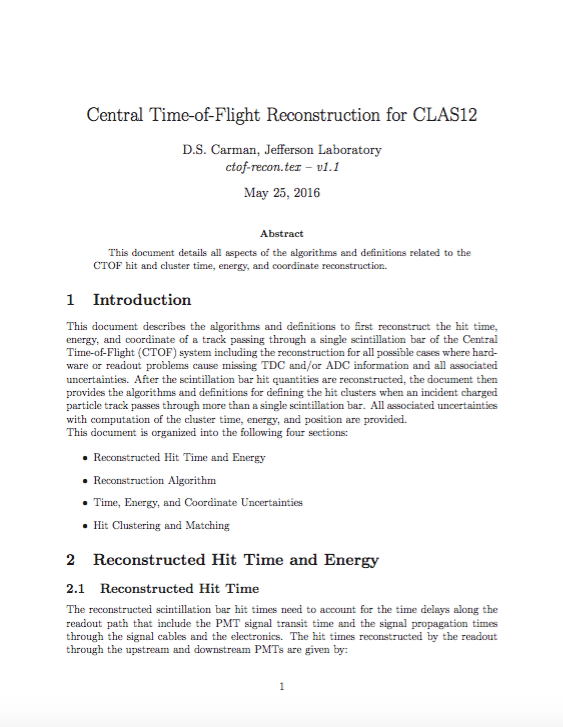 Veronique Ziegler
- Code designed to function for all “allowable” hardware conditions
- Most of the code validated in detail; work remains on combining hit times
Optimizing System Time Resolution
TDR
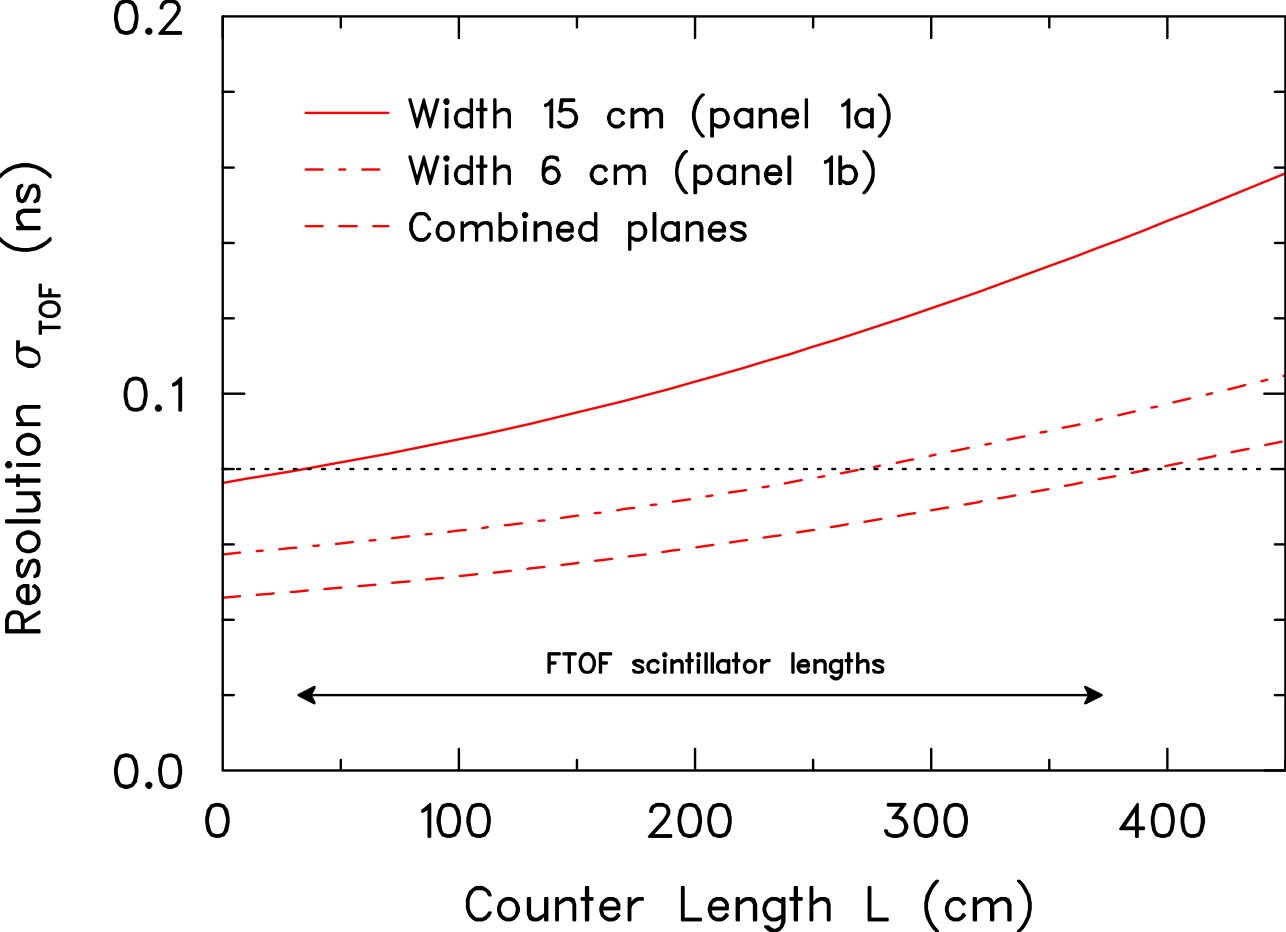 Combine the measured times from the FTOF panel-1a and panel-1b to optimize the resolution
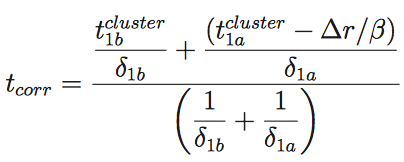 GEMC Studies with cluster=1
Algorithms for cluster > 1:
 use hit with tmin
 use hit with Emax
 use weighted average
Evgeny Golovach
Simulation Code
The FTOF and CTOF system modeling in the CLAS12 GEMC simulation code is designed to match the actual hardware response:
ADC digitization:
Proper model for ADC pulse based on realistic modeling of photoelectron statistics
Includes attenuation length effects
Ultimately will use pulse shape to determine time from ADC data
TDC digitization:
Proper model for time-walk effects
Realistic PMT time resolutions
Realistic effective velocity
Include PMT time and P2P offsets
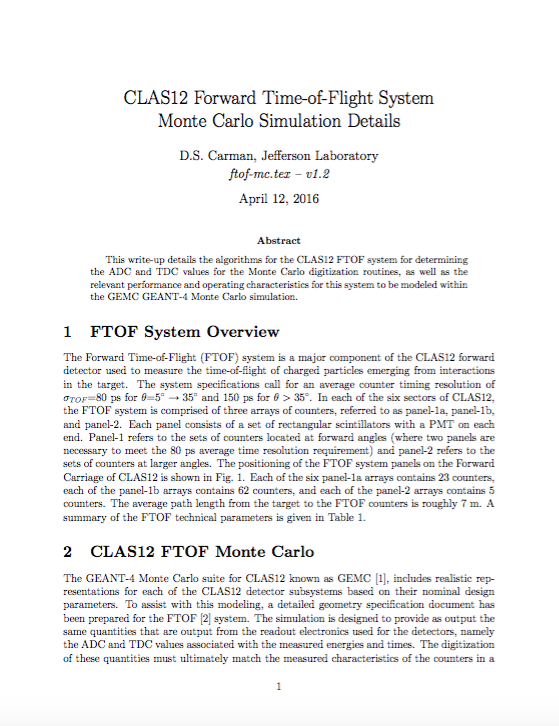 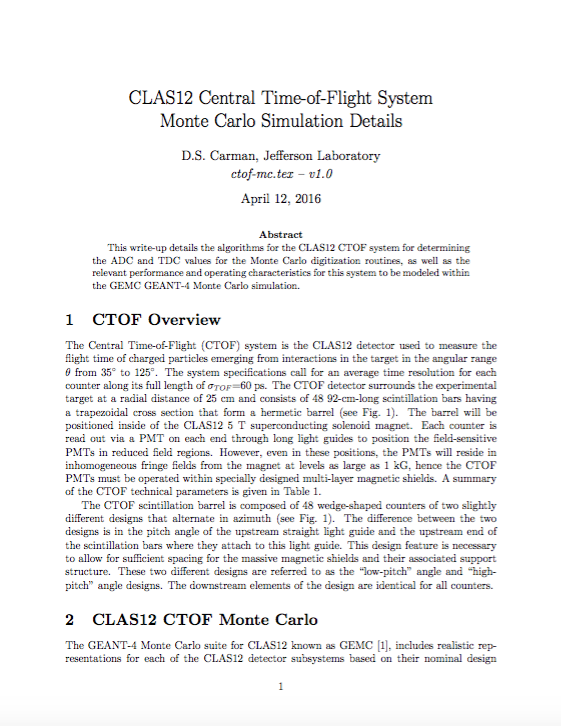 hit-process routines
FTOF & CTOF simulations studied in detail during December CALCOM Calibration Challenge
Remaining Work
Finish algorithm development for T-W, P2P, and RF offsets
Test algorithms on GEMC data and KPP beam data
Complete full calibrations of KPP data
Put constants in CCDB
Continue development of TOF calibration suites
Optimize calibration suites to improve user experience
Fitting of 2D histograms not done properly
Develop suite to calibrate around hardware failures
Explore alternative algorithms where improvements are promising
Update algorithm documents and prepare calibration tutorials
Add system survey offsets (Dx,Dy,Dz,qx,qy,qz) into geometry service
Hardware work:
CTOF detector installation, repairs, cabling, cosmic calibrations
FTOF detector repairs (where accessible)
Preliminary FTOF Survey
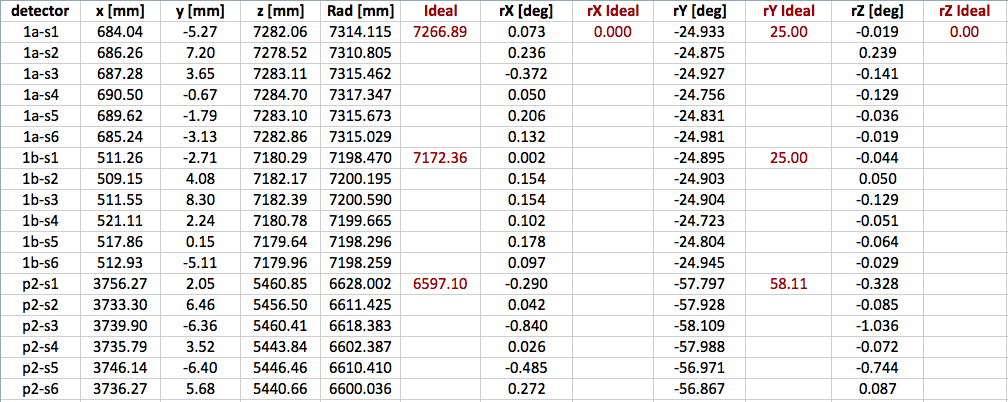 Summary and Conclusions
The FTOF/CTOF calibration suites are becoming mature codes:
The calibration suites have been used to calibrate the KPP beam data (gain balance, PMT time diff., attenuation length, eff. vel., time walk)
 Work ongoing to finish development of P2P and RF time offsets
The FTOF/CTOF reconstruction code has been validated through detailed systematic studies of Monte Carlo and KPP beam data:
 All aspects of code functionality studied
 Some minor work remains on combining hit times for FTOF
The FTOF/CTOF GEMC hit process digitization routines have been developed to match the actual hardware response:
 Extensive testing during recent Calibration Challenge exercise
 Work remains on using pulses for FADC modeling
FTOF hardware in good shape (<1% of channels have issues); Significant effort upcoming to install CTOF in solenoid and test. All installation procedures tested during KPP installation